Формирование универсальных учебных действий на занятиях объединения «Занимательный английский»
Подготовила: педагог дополнительного образования МОУ ДОД «ЦДОД»г.Полярный , Мурманской области
Яковлева О. В.
Важнейшая задача современного образования – формирование совокупности универсальных учебных действий, обеспечивающих умение учиться, способность личности к саморазвитию и совершенствованию путем присвоения нового социального опыта.
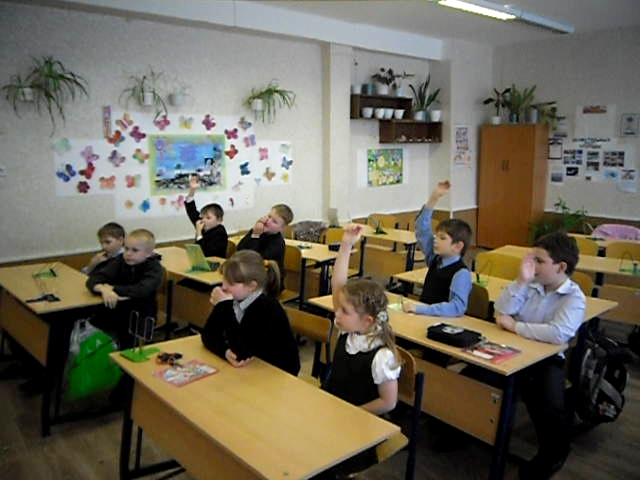 Основные виды универсальных учебных действий
личностные
познавательные
регулятивные
коммуникативные
Фонетическая сказка о ЯзычкеФонетическая игра «Ловим комариков»
правильная постановка английских звуков
звуковой анализ слова
поиск заданного звука в слове


выполнение учебного действия в соответствии с инструкцией
Сказка «В стране английских букв» (обучение чтению в занимательной форме)
постановка учебной цели, обсуждение, для чего пригодится новое знание
чтение с опорой на изученные правила
умение слушать и слышать, умение вести диалог, правильно выражать свои мысли
соотнесение выполненного учебного действия с эталоном 
   ( правилом чтения)
Игра «Корреспондент» (развитие навыков диалогической речи)
связь учебной ситуации с реальной жизненной ситуацией

умение с достаточной полнотой и точностью выражать свои мысли в соответствии с задачами и условиями коммуникации
умение слушать и вступать в диалог

построение речевых высказываний по определенному образцу
«Цветная дорожка» (развитие лексических навыков)
структурирование знаний, отбор информации в соответствии с заданной темой

умение общаться с учителем и другими учениками для уточнения учебных действий
Турниры знатоков английского языка
планирование и согласованное выполнение совместной деятельности , распределение ролей
оказание помощи сверстникам, управление своими эмоциями, проявление ответственности перед коллективом, проявление трудолюбия
взаимный контроль действий друг друга
Использование схем – опор ( для обучения построению монологических высказываний)
развитие логического мышления, осознанное построение речевого высказывания в устной и письменной формах
взаимопроверка выполненных заданий
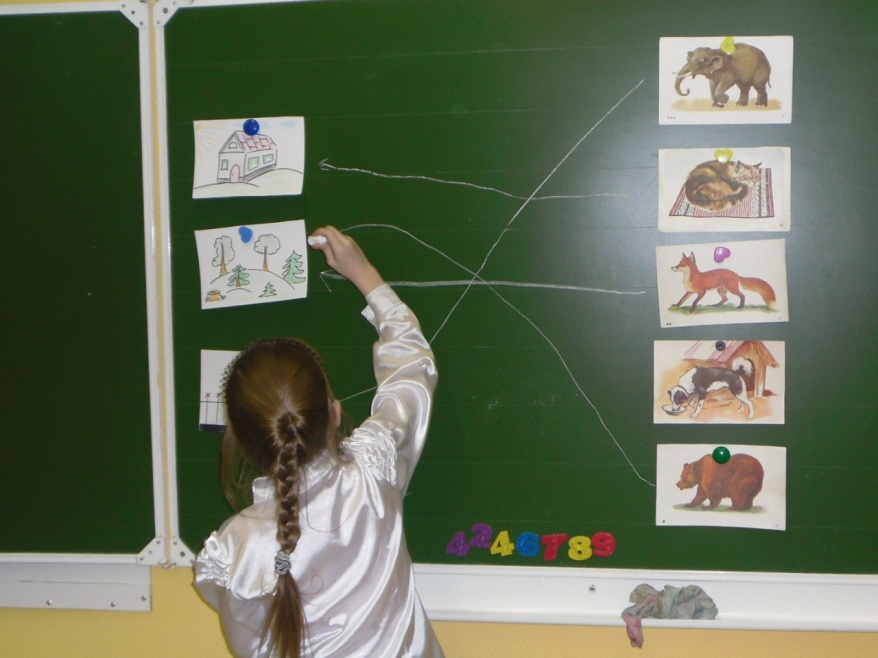 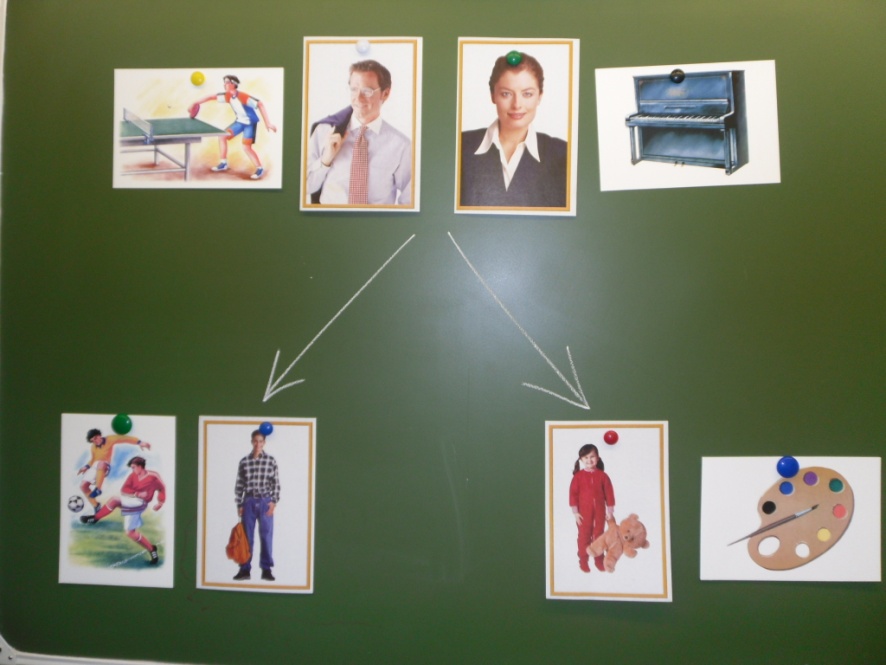 Игровые физкультминутки
снятие напряжения
повторение лексики
переключение внимания с одного вида деятельности на другой
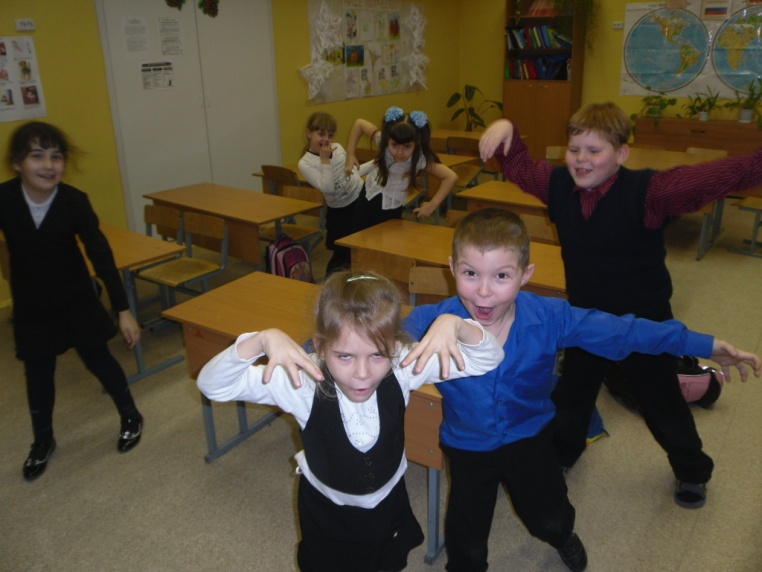 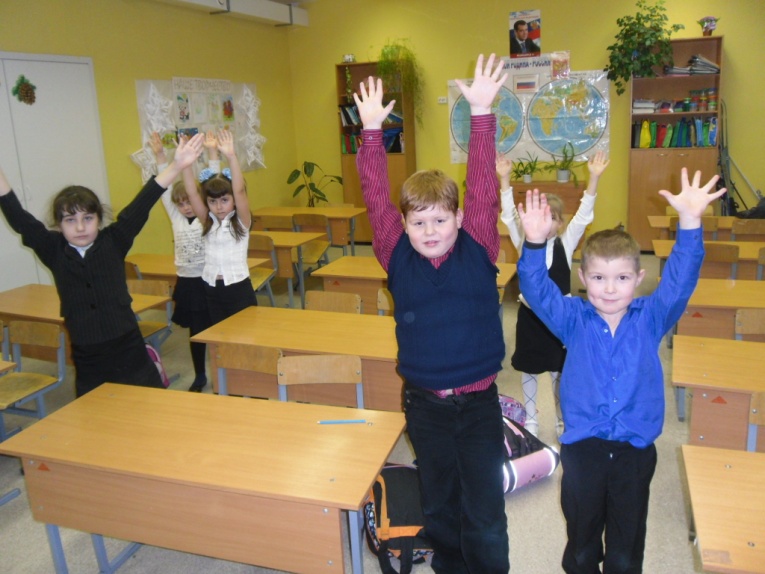 Разучивание песенок на английском языке
отработка произношения, формирование правильной интонации, развитие памяти, музыкального слуха, закрепление лексики, речевых образцов, грамматического материала

создание положительной мотивации в изучении иностранного языка
Использование игровых технологий на занятиях объединения «Занимательный английский» является средством для
формирования совокупности универсальных учебных действий
интеграции урочной и внеурочной деятельности
реализации целей ФГОС НОО
Спасибо за внимание